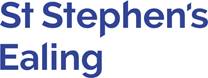 St Stephen’s Annual Meeting18 May 2025
Finance Report

Jane Maffett
Treasurer
In 2024 there was a surplus of £9k (previous year £28k)

We had budgeted a surplus of £5k
We spent £293k – £23k more than previous year (and £3k more than budget).
Main differences:
Diocesan Share -£5k
Ministry and support costs same
Salaries +£16k as a full year of staffing (mainly from St Luke’s fund)
Missionary and charitable giving -£3k
Premises costs +£10k
Adjustment for earlier year +£4k
Our Income at £302k was ~£5k higher than previous year (and £4k more than budget)

Main differences:
Reg giving + gift aid -£24k
Hall Rental +£14k
Legacies +£9.5k
One-off donations +£6k
In addition to this


Spending on the Entrance Improvement project at £115,887 was completely covered by a Donation from St Luke’s Hall Trust
New account with Lloyds working well. 

Soft Introduction of PGS – Parish Giving Scheme – 27 Givers.

Thanks 

Questions

Independent Examiner